Measuring customer satisfaction 
of e-service quality at
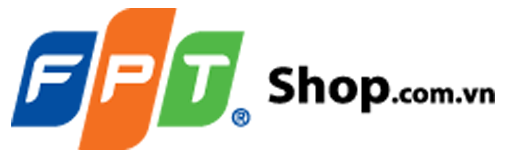 WELCOME TO OUR THESIS DEFENSE
GROUP 6
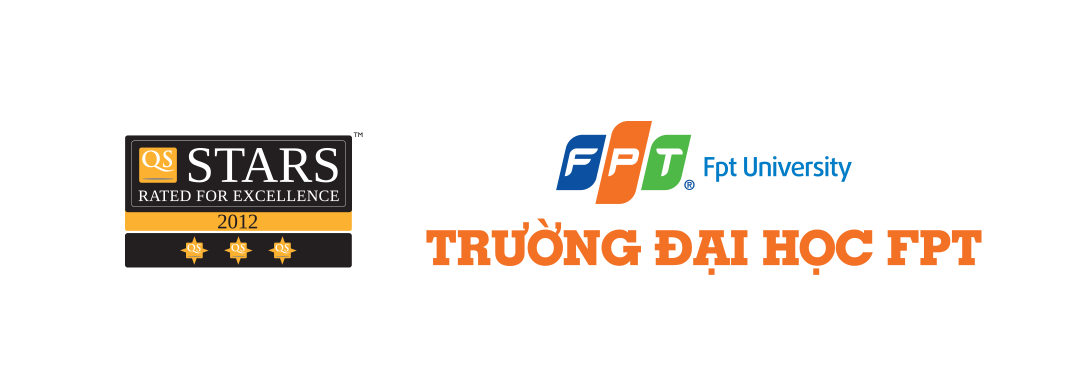 Presentation OUTLINE
SECTION 01
Introduction
SECTION 02
Literature review
SECTION 03
Methodology
Analysis & findings
SECTION 04
Recommendation
SECTION 05
conclusion
SECTION 06
01
Introduction
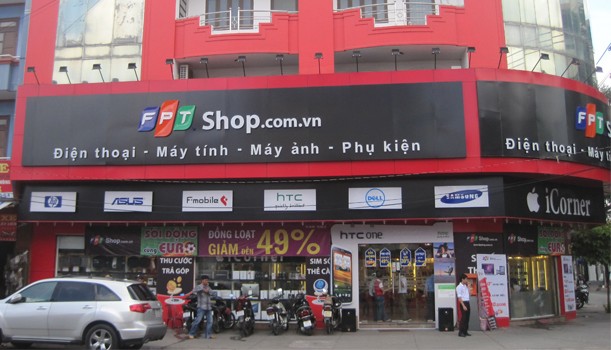 COMPANY BACKGROUND
FOUNDED IN
LOCATION
PRODUCTS
183
Retail shops
August 2007
in
provinces
23
PRACTICAL
PROBLEMS
investigation
Focus investment on Advertising
No
YET
ON
customer insight
trying to attract 
new customers 
but forgetting 
existing customers' insight
THEORETICAL
PROBLEMS
There has not been models applied in researches on e-service quality
There has not been many
researches and studies
on e-service quality
1
2
in Vietnam
in Vietnam market
RESEARCH
QUESTIONS
Which factors influence 
on FPT Shop’s customer satisfaction?
Which factors of FPT shop e-services are most important?
1
2
Which factors that FPT should focus on to improve customer satisfaction?
Which factors have the perceived value reach the customer expectation?
3
4
RESEARCH
SCOPE
FPT Shop’s customers
Logged on and  used the e-service at website www.fptshop.com.vn
Using function, interacting with website
Using online order process and support service
Experiencing home delivery service.
Location
AGE
Sample size
156
15 – 44
years old
Hanoi
02
Literature review
CUSTOMER
SATISFACTION
\
How well the expectations of a customer 
concerning a product or service 
provided by your company have been met.
\
Grimsley, 2012
CUSTOMER SATISFACTION
OF
RELATED MODELS
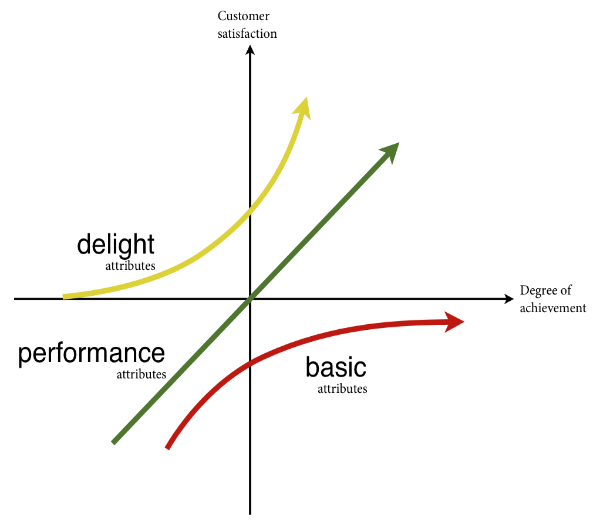 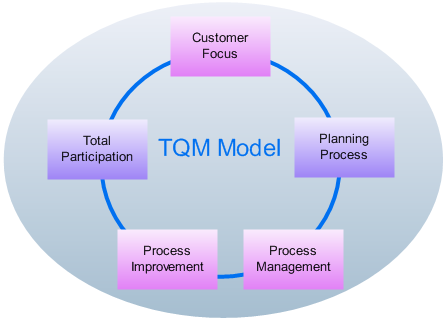 Kano’s model of 
customer satisfaction
TQM
Deming(1986)
Berger et al., 1993
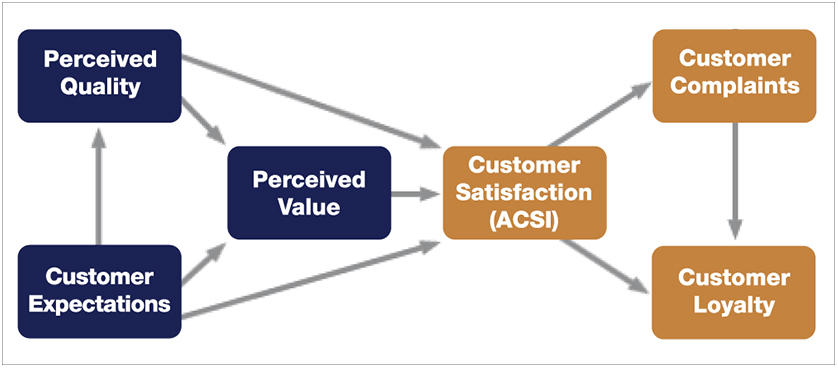 Macro Model of Customer Satisfaction
Woodruff & Gardial (1996)
APPROACHES
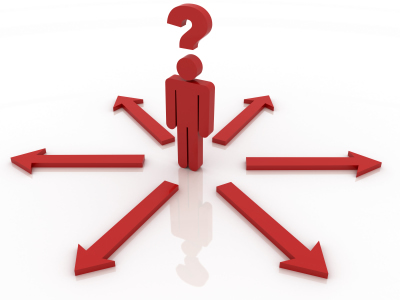 Complaints & Feedbacks
Expectation & Perceive Value
Macro Model OF Customer Satisfaction
1
2
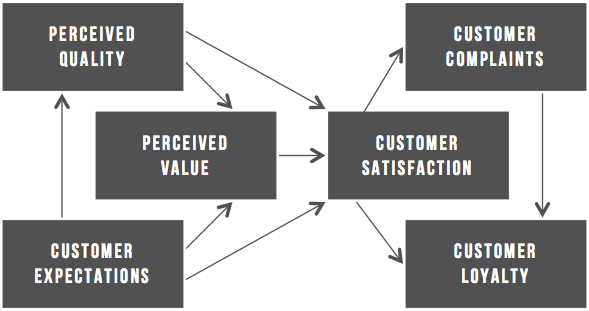 Advantages
Basic method
No requirement of skillful researchers
Advantages
Specific data, clear information of problem
Evaluating exactly customer satisfaction
Gap of Expectation-Perceive is measurable
Disadvantages
Simple & general responsiveness
The percentage that customers willing to complain is 50%
The responsiveness is not always correct.
Longer time
Disadvantages
Costly
DIMENSIONS
OF
SERVICE QUALITY
SERVQUAL
eTailQ
E-S-QUAL
Parasuraman (1988)
Wolfinbarger (2003)
Parasuraman (2005)
Reliability
Website design
Efficiency
42
Responsiveness
Fulfillment (Reliability)
System availability
ITEMS
Assurance
Customer Service
Fulfillment
P.10 – printed report
Empathy
Privacy (Security)
Privacy
Tangibles
03
Methodology
DATA COLLECTION
METHODS
Advantages
In-depth interview
Qualitative Research
Rich source of data
Lower rating of copycat answering



Transfering the statistical data into the meaningful information 
Finding the correlation from the respondents
Focus group
Bulletin board
Case study
QUANTITATIVE Research
Survey
DATA COLLECTION
PROCESS
10th march
3rd March
15-18th march
21th march
Evaluating the important level of several e-service factors
42 -> 30 items
Evaluating time 
Check technical words, complicated questions and unclear questions
Real quantitative survey target to all the sample
Offline: 103 responses
Online: 53 responses
-> 156 usable responses
Assuming customer expectation 
Ask for their opinion about the data analysis results.
QUALITATIVE RESEARCH
Quantitative research
QUALITATIVE RESEARCH
Interview with customers
01
PHASE
QUALITATIVE RESEARCH
3rd March
Evaluating the important level of 
42 e-service items (after literature review)
Ã
Reducing 42 items to 30 items
Ã
DEMO survey questionnaire
Pilot survey
02
PHASE
10rd March
Evaluating time to do survey
Ã
Check grammar, mistake, complicated questions and unclear questions
Ã
FINAL survey questionnaire
P.76-79 – printed report
Final survey
03
PHASE
QUANTITATIVE RESEARCH
15-18th March
Both offline and online channels
Ã
156 usable responses
Ã
RAW DATA
ANALYSIS
Final survey
04
PHASE
QUALITATIVE RESEARCH
21th March
EXPECTATION
Website quality
3.22
Assuming level of expectation
Ã
3.52
Online order process
Discussing about the findings
Ã
3.60
Home delivery service
3.34
Online customer service
RECOMMENDATION FOR FUTURE RESEARCH
SPSS 20
DATA ANALYSIS
METHODS
Multiple Regression
Descriptive STATISTICS
Cronbach’s Alpha
Multiple Regression formula
Chart
Diagram
Graph
Multiple Regression
Analysis
0.89
=
Cronbach’s alpha
/
35
VARIABLES
0.87
29
0.451
0.371
DEL1
GEN
0.513
WEB8
0.396
0.292
0.319
DEL2
WEB
WEB9
0.269
0.414
ORD
0.403
WEB10
DEL3
0.374
0.301
0.411
DEL
WEB11
DEL4
0.353
0.569
0.393
CUS
WEB12
CUS1
0.469
0.598
WEB1
0.354
WEB13
CUS2
0.208
0.523
0.437
WEB2
WEB14
CUS3
0.177
0.508
0.377
WEB3
ORD1
CUS4
0.035
0.489
0.475
ORD2
CUS5
WEB4
0.167
0.491
0.474
ORD3
CUS6
WEB5
0.474
0.539
0.408
ORD4
CUS7
WEB6
0.421
0.371
ORD5
WEB7
Corrected Item-Total Correlation
Multiple Regression
Analysis
=
+
?
+
+
?
?
?
GEN
DEL
CUS
WEB
ORD
Website quality
General satisfaction
Order process
Customer service
Home delivery
7 items
14 items
5 items
4 items
04
ANALYSIS & Findings
Descriptive
statistics
156
respondents
Mean
GENERAL SATISFACTION
2.74
3.12
WEBSITE QUALITY
3.23
ONLINE ORDER PROCESS
2.70
72.4%
HOME DELIVERY SERVICE
43.6%
66.7%
2.61
ONLINE CUSTOMER SERVICE
GENDER
INCOME
NUMBER OF BUYINGS
MALE
1 time
5-10 million VND
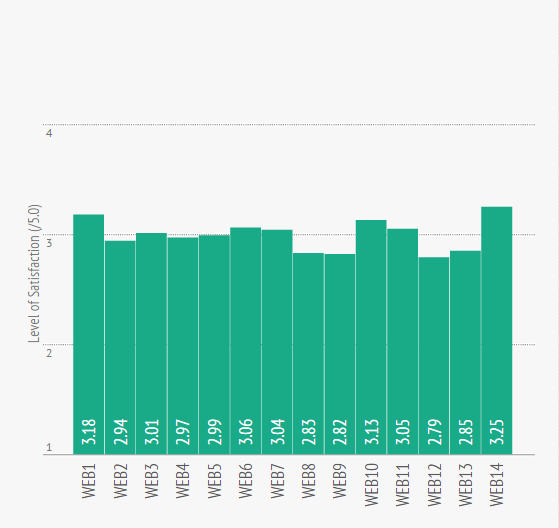 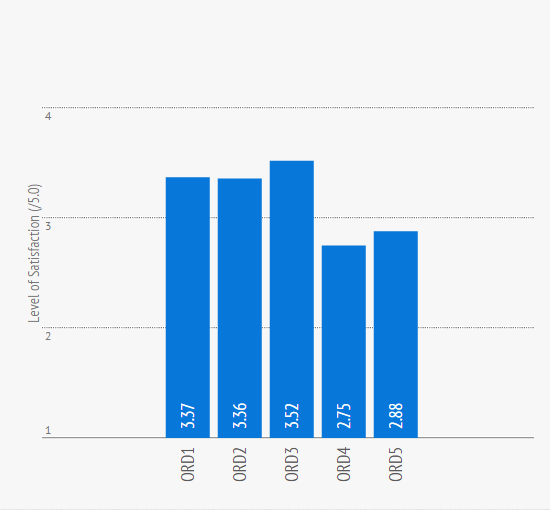 Website quality
Online order process
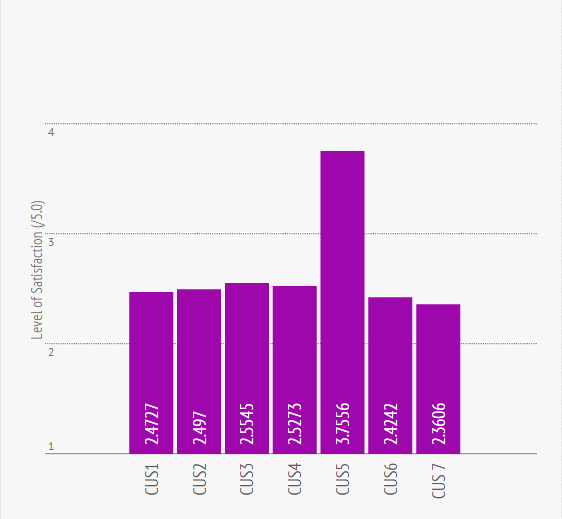 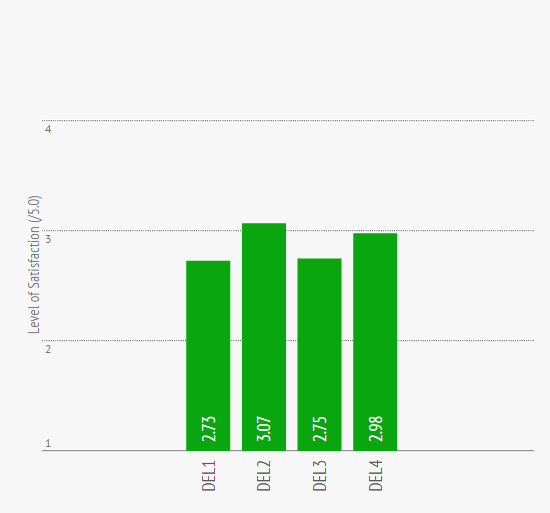 Friendly supporter
Home delivery service
Online customer service
In customers' view point, 
Online customer service 
is the most important factor
01
Finding
Website quality
Online customer service
1
Online customer service
Home delivery service
2
Online order process
Website quality
3
Home delivery service
Online order process
4
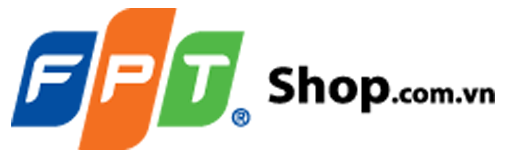 CUSTOMERS
In customers' view point, 
Online customer service 
is the most important factor
01
CONCLUSION
The importance of each service in FPT Shop’s viewpoint has not yet matched with customers’ perspective.
02
Website quality has nearly 
achieved customer satisfaction
Finding
–
=
EXPECTATION
SATISFACTION
PERCEIVED VALUE
3.12
3.22
- 0.10
Website quality
3.23
3.52
- 0.29
Online order process
2.70
3.60
- 0.90
Home delivery service
2.61
3.34
- 0.73
Online customer service
02
Website quality has nearly 
achieved customer satisfaction
CONCLUSION
The quality of e-commerce site FPTShop.com.vn 
has reached customer satisfaction, 
with perceived value nearly equal to expectation.
03
Finding
4 main items need improvement
General satisfaction
=
+
+
+
GEN
0.14 ORD
0.20 DEL
0.21 CUS
0.16 WEB
Customer service
Home delivery
Home delivery
On time delivery
=
+
+
0.19 DEL3
0.05 DEL4
0.18 DEL1
DEL
Well-packaged product
Customer service
Prompt response
=
+
+
0.06 CUS2
0.20 CUS3
0.02 CUS1
CUS
Friendly supporter
+
+
+
0.11 CUS6
0.08 CUS4
0.15 CUS5
+
0.04 CUS7
Knowledgeable supporter
03
CONCLUSION
4 main items need improvement
Home delivery service
and
Online customer service
affect the most on general satisfaction
Four items need upgrading:
On time delivery
Prompt response
Well-packaged product
Knowledgeable supporter
05
RECOMMENDATIONS
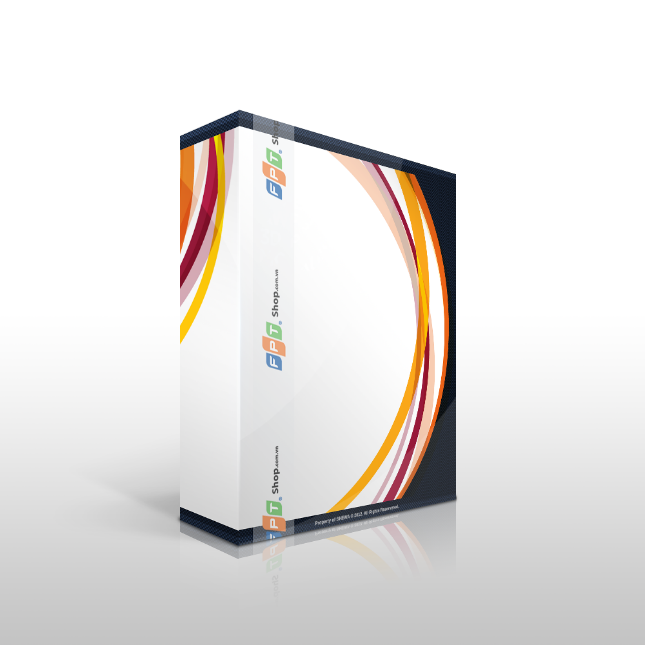 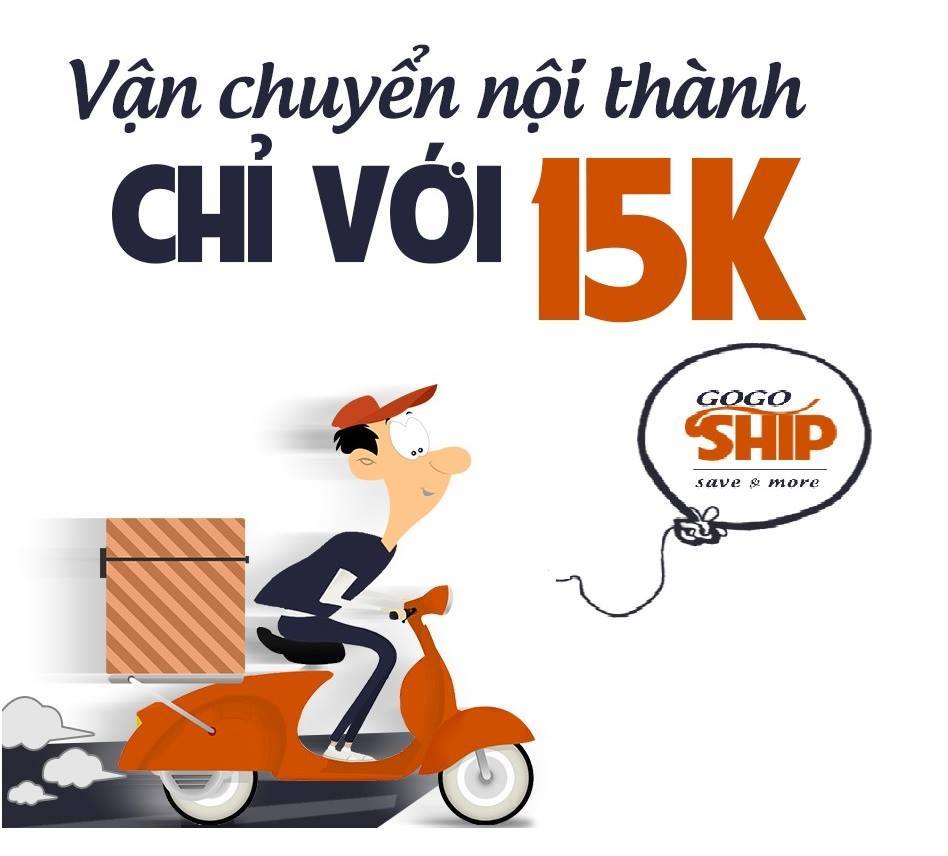 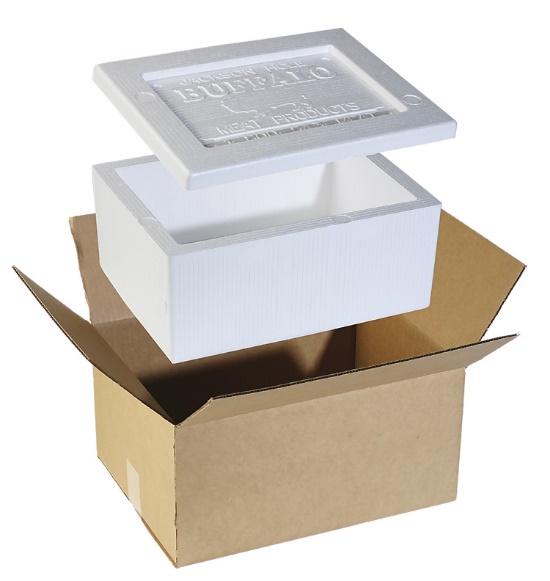 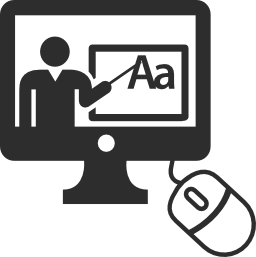 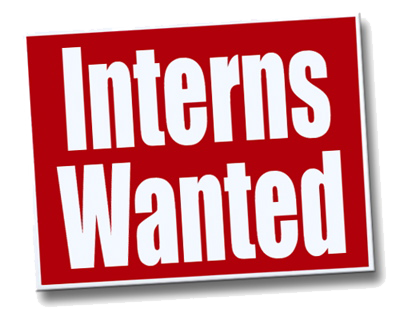 Home delivery
Customer service
On time 
delivery
Well-packaged 
product
Prompt 
response
Knowledgeable 
supporter
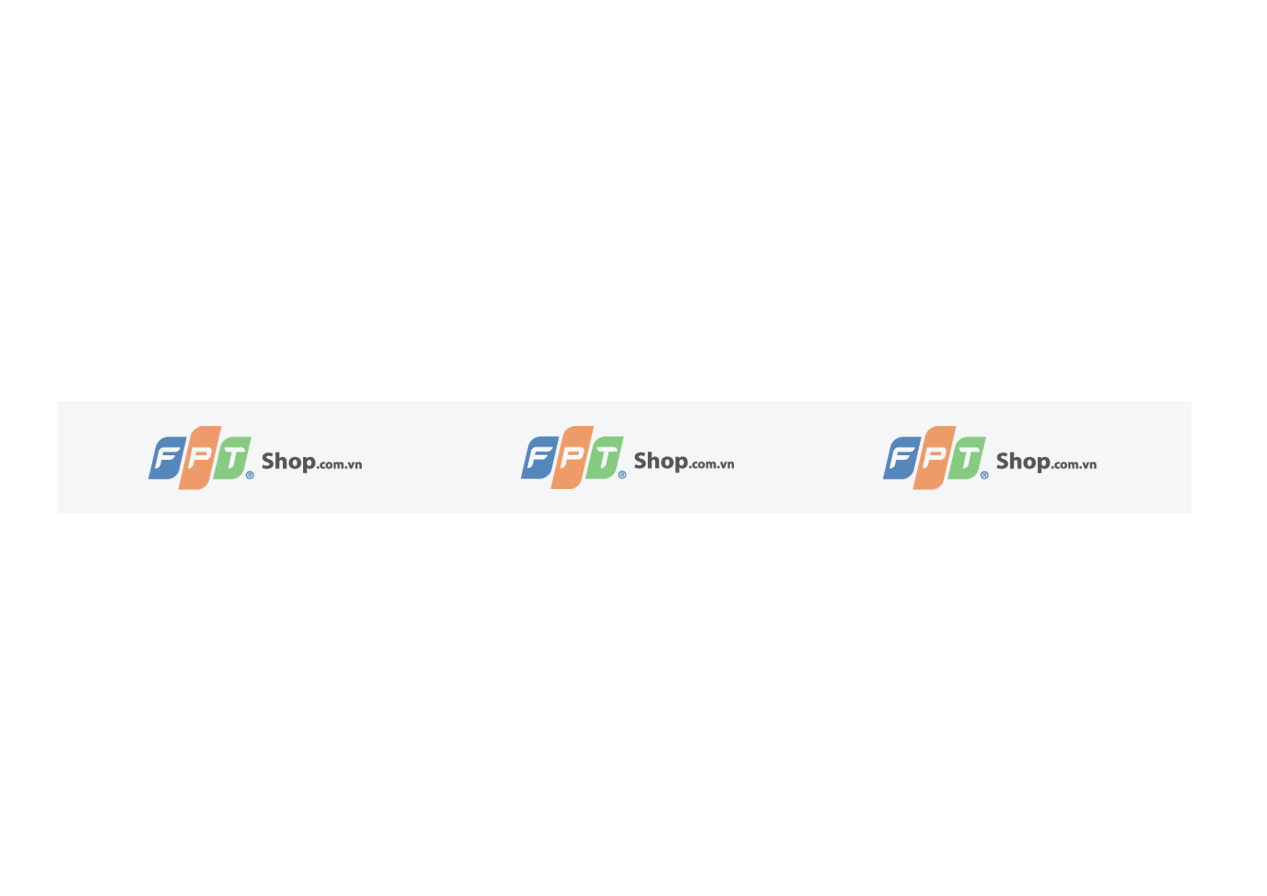 Upgrade system & Assign more online supporters
Assigning more freelance shipper
Crush-proof foam & FPT Shop Sticker
Open technical training courses
06
CONCLUSION
RESEARCH
LIMITATION
Limited secondary data on 
e-service & customer satisfaction
Spend 2 weeks to a month
Lack of previous researches
Time bound
Limited budget
Sample size
Without sponsorship, could not serve respondents gift, 
rewards to co-operation
Only limited within people who are living in Hanoi
CONCLUSION
research objectives
FURTHER research
Ã
03
ARE Fulfilled
Ã
Wider AND DEEPER
investigation on
customer insight
THANK YOU!